Careers and Interest Matching
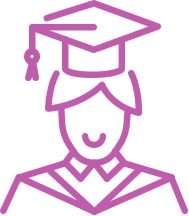 Objective: You will learn about the careers that match their interests.
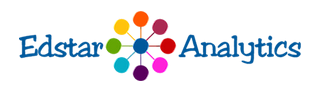 Careers and Interest Matching
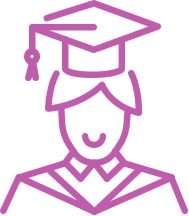 What we will do:  
Take the pre-test so that you will know what you should learn from this lesson.
Go to http://aspirations.sparc37.com/ and click on the Pathways icon.  
Click on the link for “Career Info.”
Complete the Interest Assessment. 
After completing the Interest Assessment and obtaining your list of potential careers, you will explore links to the careers on the list of matches. Use filters at the top to sort by average pay, typical education required, and the outlook (new job opportunities expected) for jobs in that field.
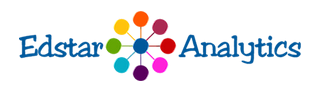 Careers and Interest Matching
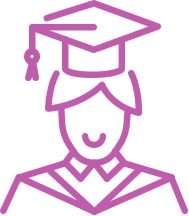 Discussion: Share and review careers that you did not know matched your interests. 

Discuss what careers interest you and compare the careers that match your interests to the careers that match your skills.

Which assessment revealed the most careers that might interest you?
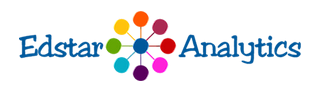 Careers and Interest Matching
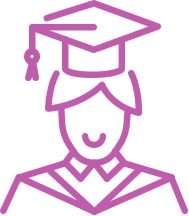 Demonstrate your learning:  Take the post-test to demonstrate a knowledge of finding information about which careers interest you.
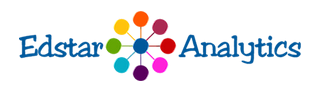